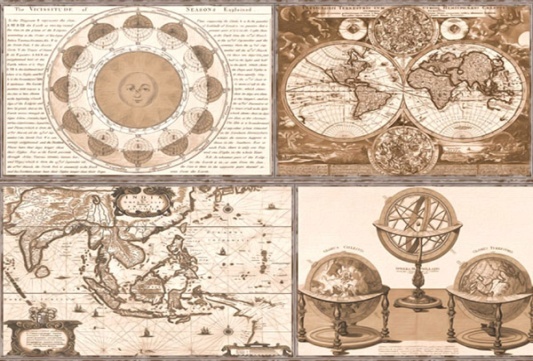 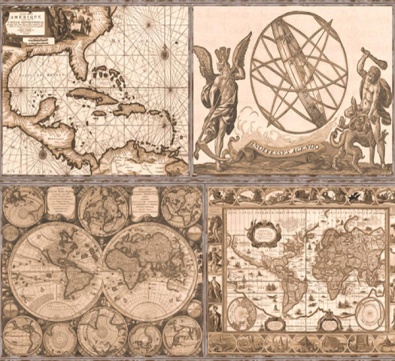 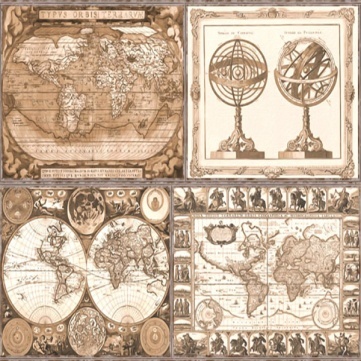 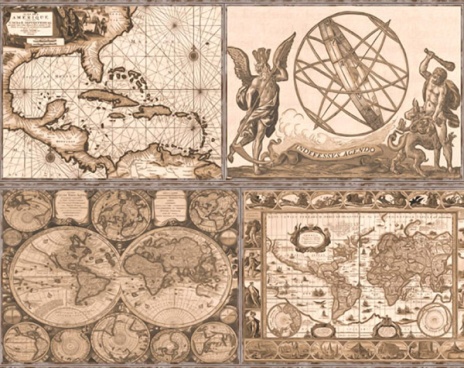 Тренажёр № 1
Задания А 22(работа с иллюстрацией)
[Speaker Notes: 1]
Рассмотрите изображение и ответьте на вопрос. Какое событие отражено на данной картине?
Северная война
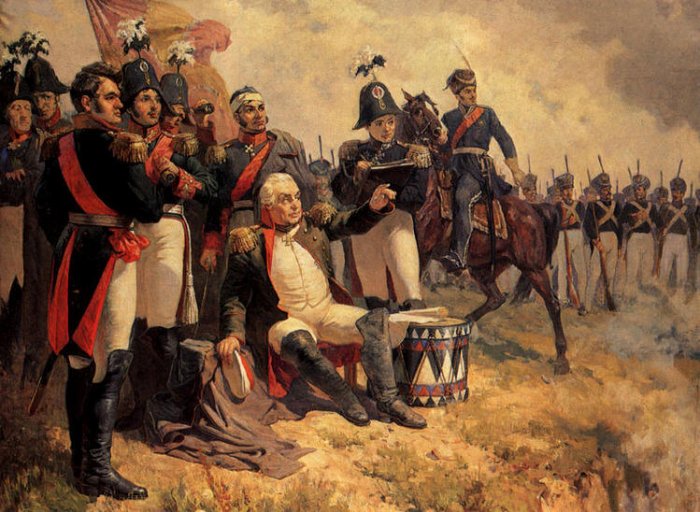 Отечественная война 1812 г.
Крымская война
Русско-японская война 1904-1905 г.
2
Рассмотрите изображение и ответьте на вопрос.К какому периоду относится данный плакат?
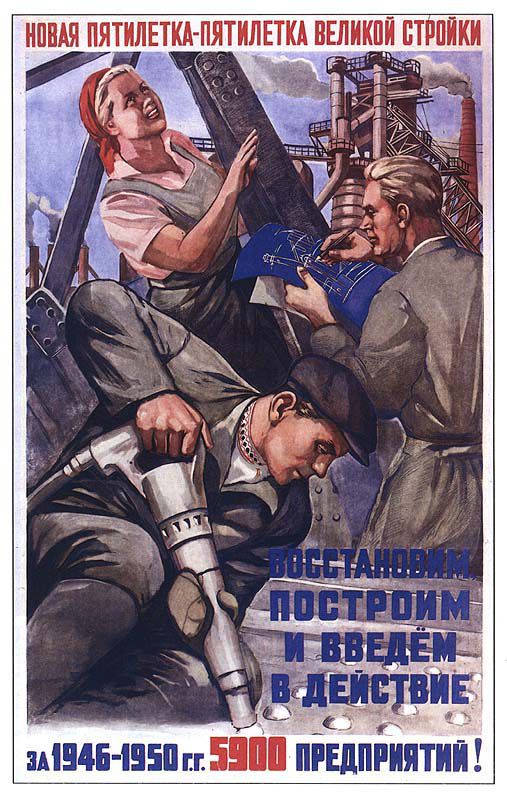 1917-1941 г.
1945-1953 г.
1964-1985 г.
1991-1999 г.
3
Рассмотрите изображение и ответьте на вопрос. К какому периоду относится данный плакат?
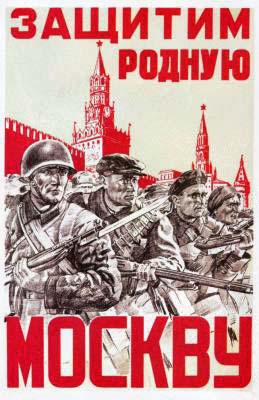 1917-1920 г.
1941-1945 г.
1953-1964 г.
1991-2000 г.
4
Рассмотрите изображение и ответьте на вопрос. Событие какого века отражено на данной картине?
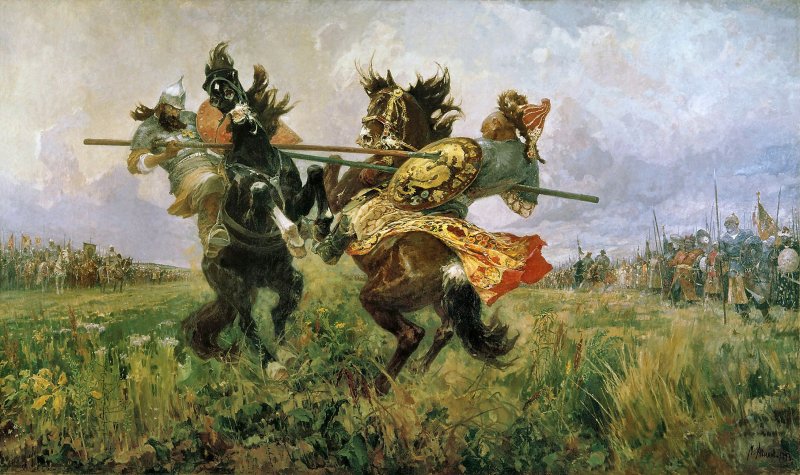 10 в.
14 в.
17 в.
18 в.
5
Рассмотрите изображение и выполните задание. Кто является автором данного памятника?
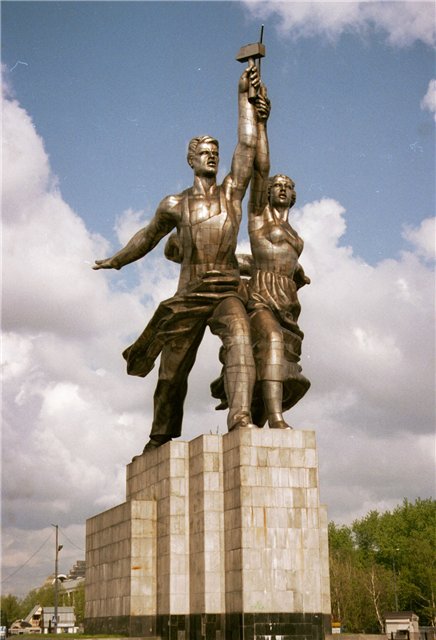 И.Д. Шадр
В.И. Мухина
Н.В. Томский
Б.М. Иофан
6
Рассмотрите изображение и выполните задание.К какому периоду относится данный документ?
1964-1985 г.
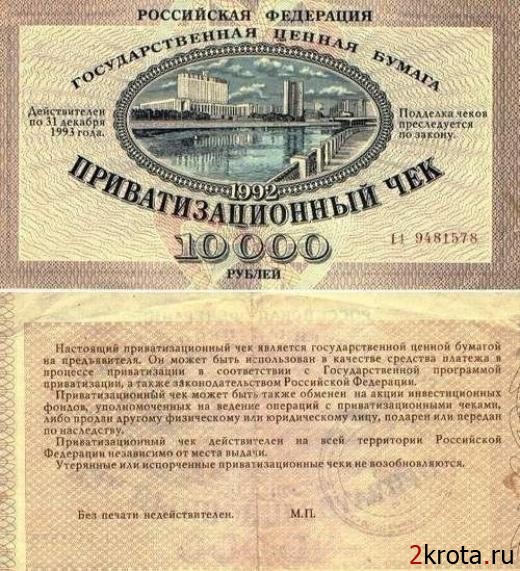 1985-1991 г.
1991-2000 г.
2000-2008 г.
7
Рассмотрите изображение и ответьте на вопрос.К какому периоду относится данный плакат?
1853-1856 г.
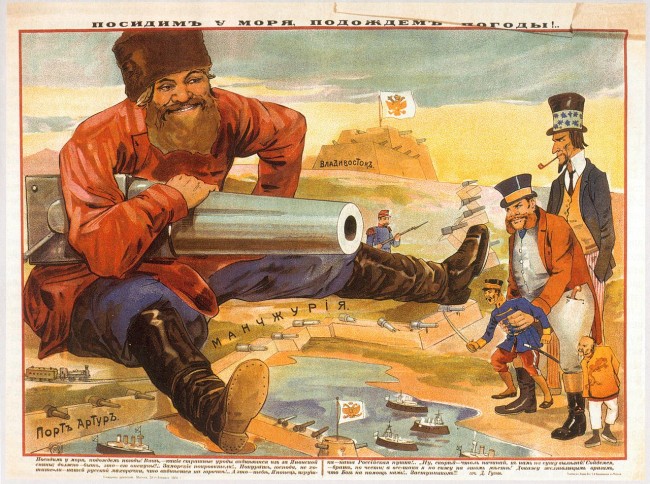 1877-1878 г.
1904-1905 г.
1914-1918 г.
8
Рассмотрите изображение и ответьте на вопрос.Какому императору этот памятник?
Петру I
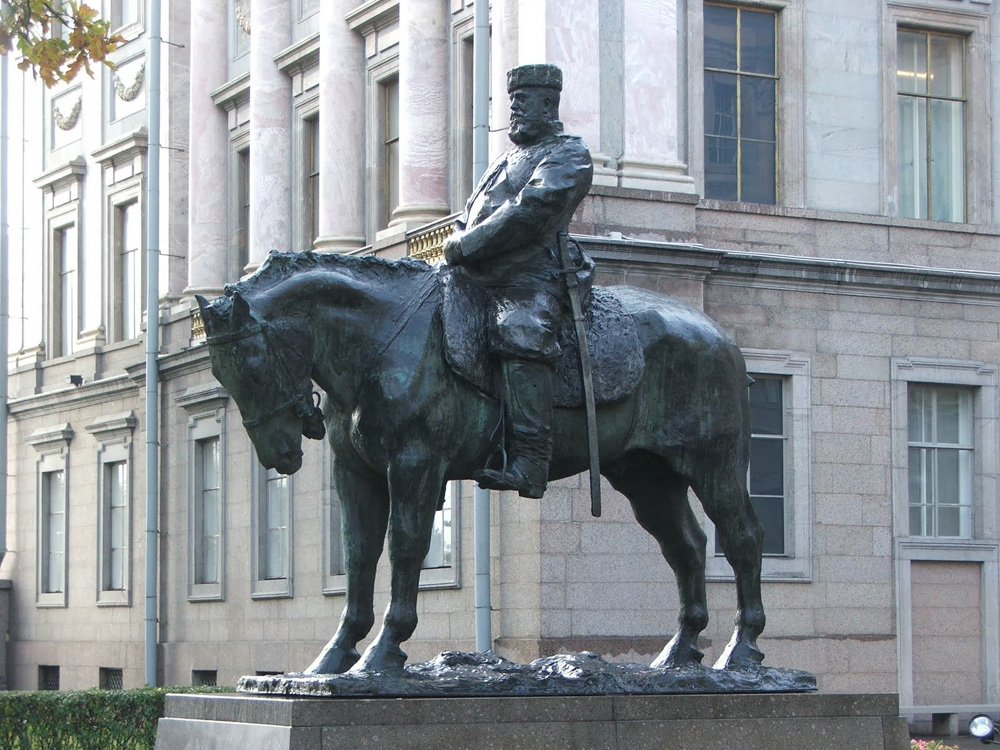 Александру I
Александру III
Николаю II
9
Рассмотрите изображение и ответьте на вопрос.Под каким кодовом названием проходила данная операция?
« Цитадель»
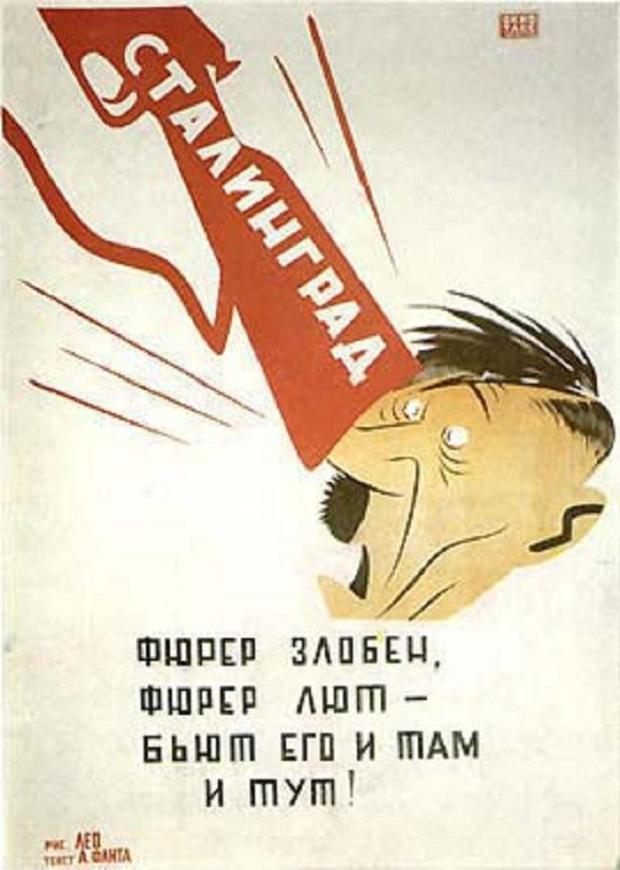 « Тайфун»
« Концерт»
« Уран»
10
Рассмотрите изображение и ответьте на вопрос.К какому периоду относится данный плакат?
Лето 1941 г.-осень 1941 г.
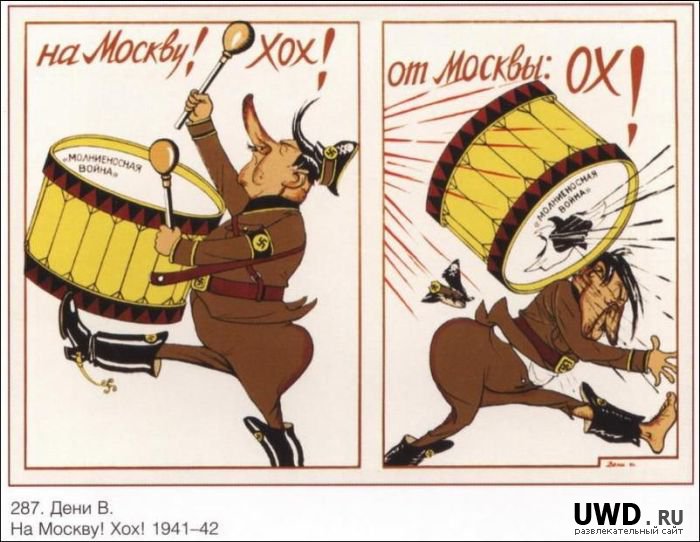 Осень 1941 
-зима 1941/1942 г.
Весна 1942-
лето 1942 г.
Осень 1942 г.
11
Рассмотрите изображение и ответьте на вопрос.Кому посвящён этот памятник?
Императору Петру I
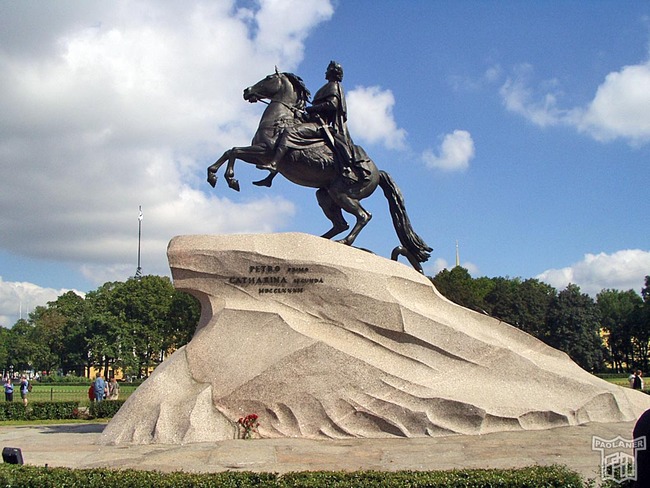 Императору I
Генералу 
Н.Д. Скобелеву
Атаману 
М.И. Платову
12
Рассмотрите изображение и ответьте на вопрос.Какое историческое событие отражено на иллюстрации?
Медный бунт
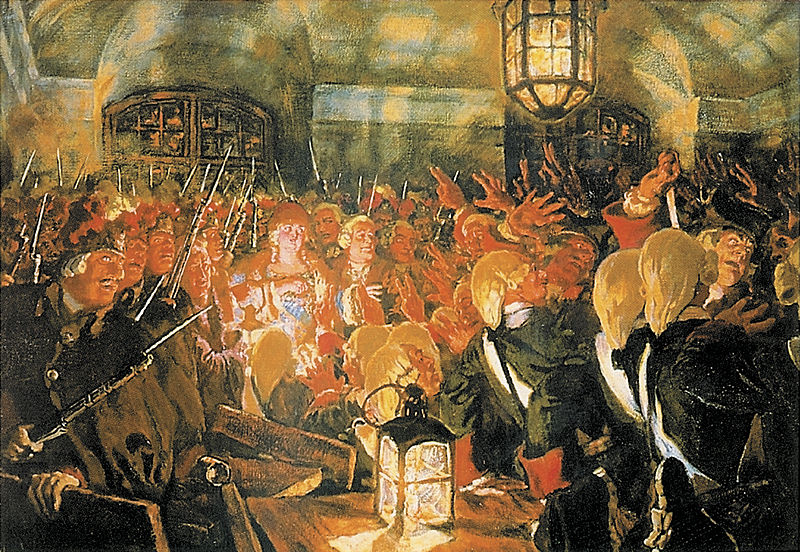 Восстание 
Е. Пугачёва
Дворцовый переворот
Восстание декабристов
13
Рассмотрите изображение и ответьте на вопрос.Каким годом датируется изображенное на фотографии событие?
1918 г.
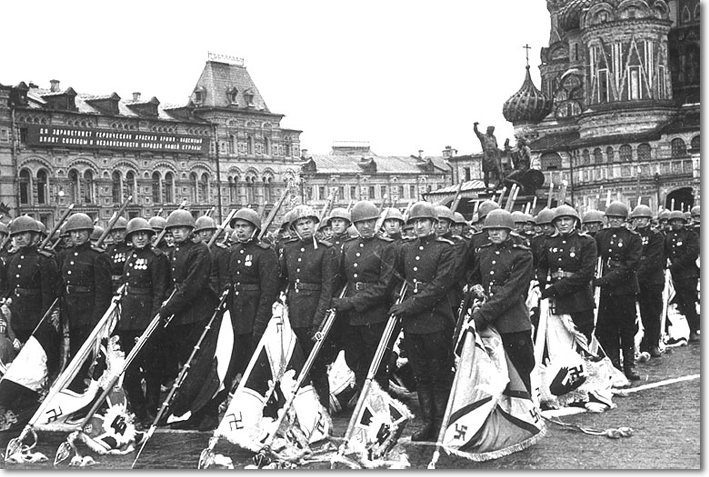 1943 г.
1945 г.
1989 г.
14
Рассмотрите репродукцию картину и ответьте на вопрос.К какому периоду относится изображение?
Ко времени Северной войны
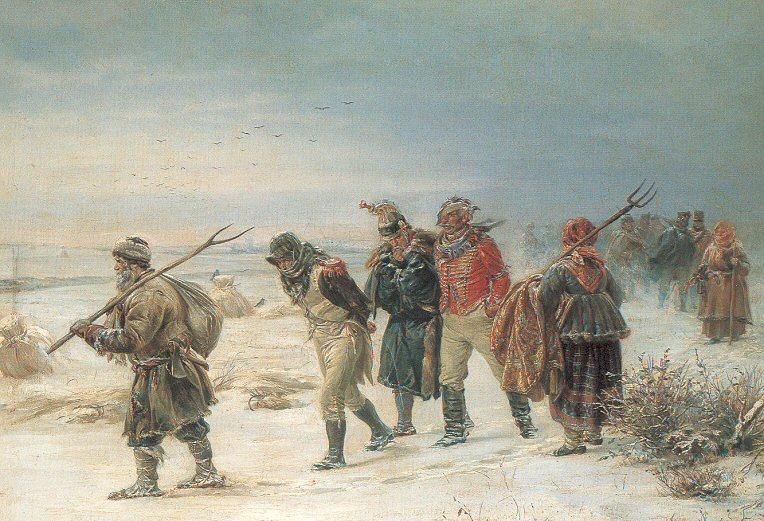 К Смутному времени
К восстанию под руководством Е. Пугачёва
К Отечественной войне 1812 г.
15
Рассмотрите изображение и ответьте на вопрос.В какой период времени построен храм?
Во второй половине 12 в.
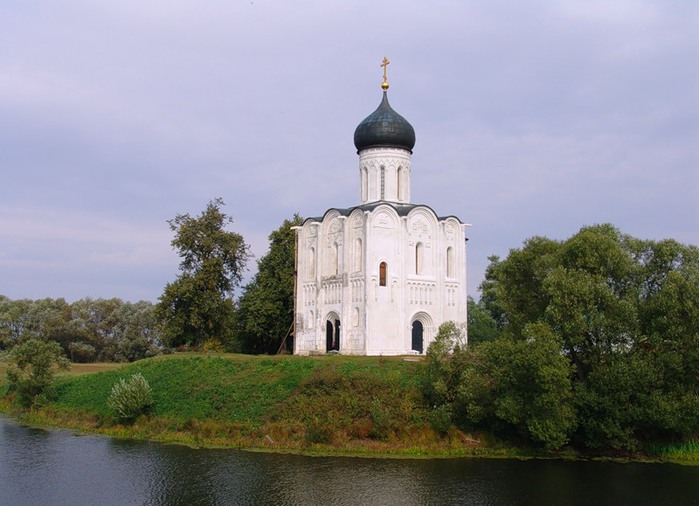 В конце 13 века.
В первой половине 15 в.
В середине 16 в.
16
Рассмотрите изображение и ответьте на вопрос.К какому периоду относится плакат?
1910-е г.
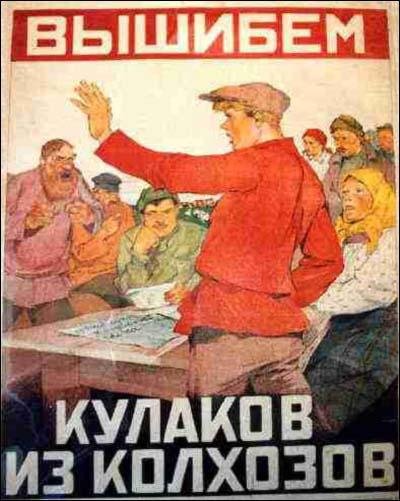 1960-е г.
1950-е г.
1930-е г.
17
Рассмотрите изображение и ответьте на вопрос.К какому периоду относится плакат?
Конец 1980-х г.
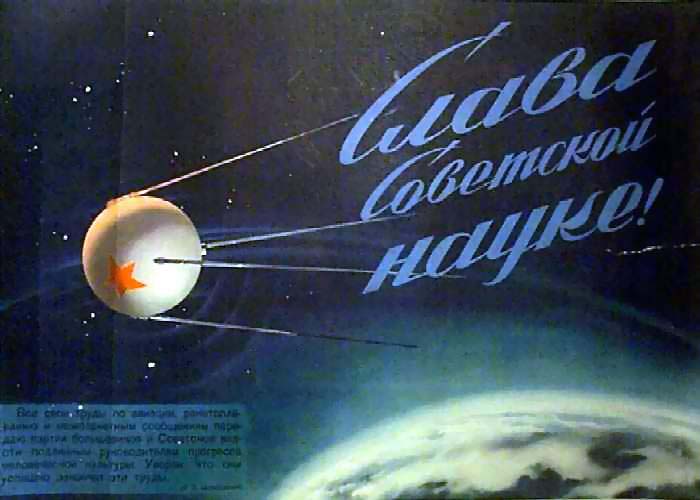 Начало 1980-х г.
Конец 1950-х г.
Начало 1950-х г.
18
Рассмотрите изображение и ответьте на вопрос.К какому периоду относится данное изображение?
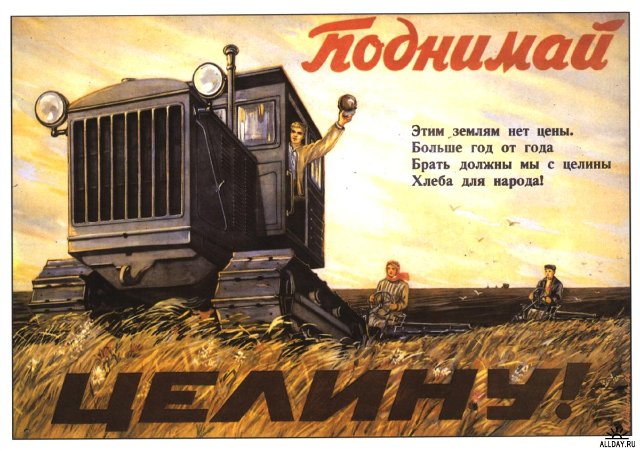 1920-е г.
1930-е г.
1950-е г.
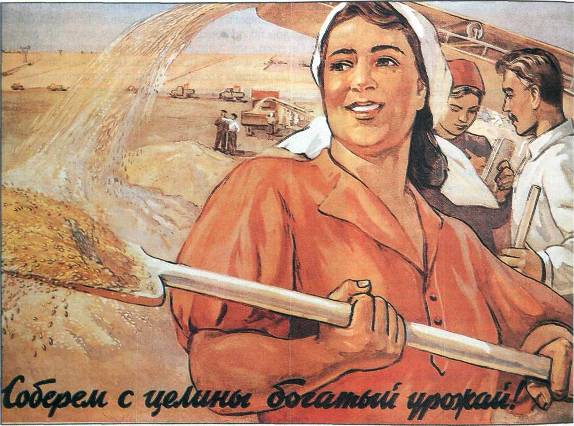 1940-е г.
19
Рассмотрите изображение и ответьте на вопрос. К какому периоду относится данный плакат?
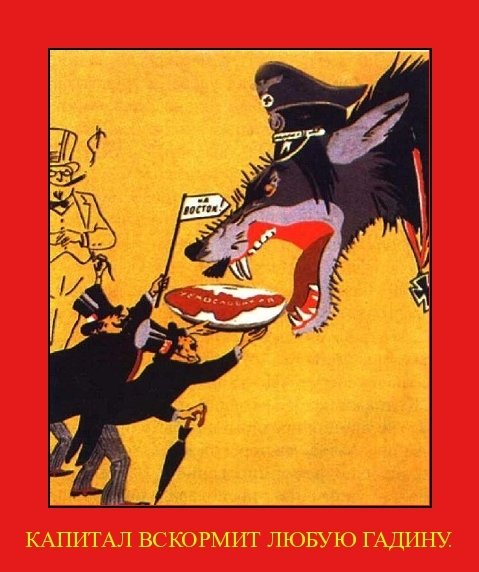 1918-1933 г.
1933-1939 г.
1939-1945 г.
1945-1953 г.
20
Рассмотрите изображение и выполните задание. К какому периоду относится данный плакат?
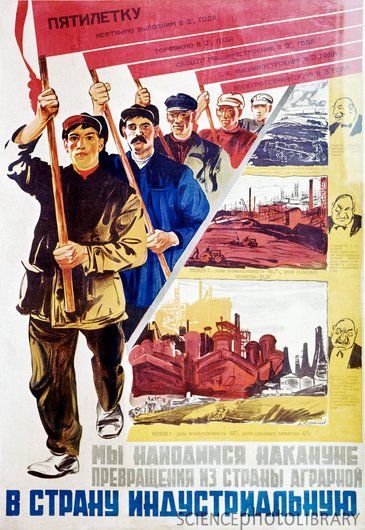 1921-1927 г.
1928-1941 г.
1941-1945 г.
1945-1963 г.
21
Рассмотрите изображение и ответьте на вопрос.К какому периоду относится данный плакат?
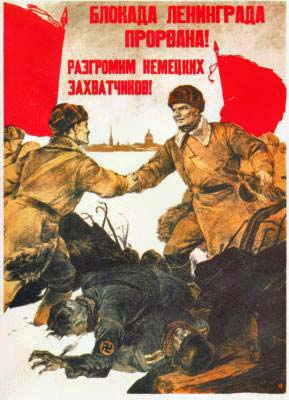 1939-1940 г.
1941-1942 г.
1943-1944 г.
1944-1945 г.
22
Рассмотрите изображение и выполните задание.Укажите период, к которому относится данный плакат.
1964-1985 г.
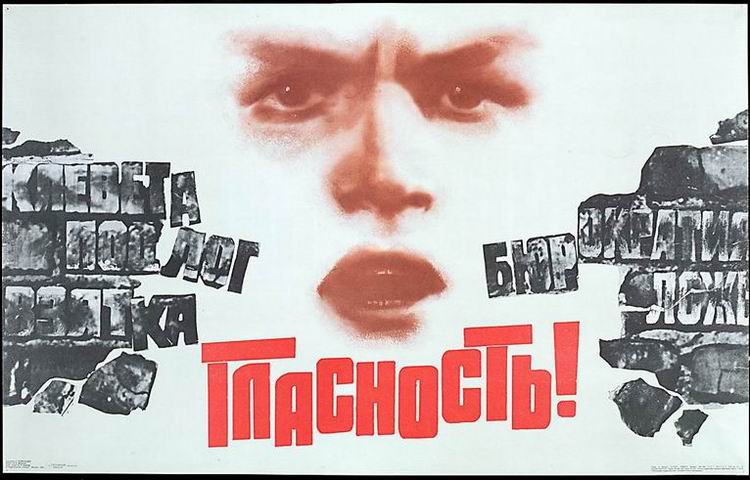 1985-1991 г.
1991-2000 г.
2000-2001 г.
23
Рассмотрите изображение и выполните задание. Этот памятник в центре Москвы ( автор В.И. Шервуд) увековечил память русских солдат, погибших в русско-турецкой войне:
1877-1878 г.
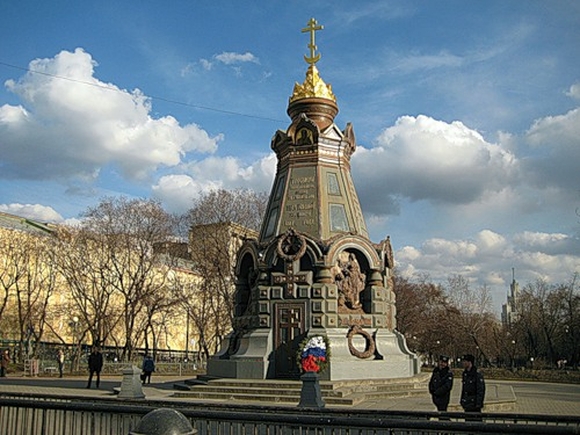 1787-1791 г.
1853-1856 г.
1768-1774 г.
24
Рассмотрите изображение и выполните задание. К какому году относится данный плакат?
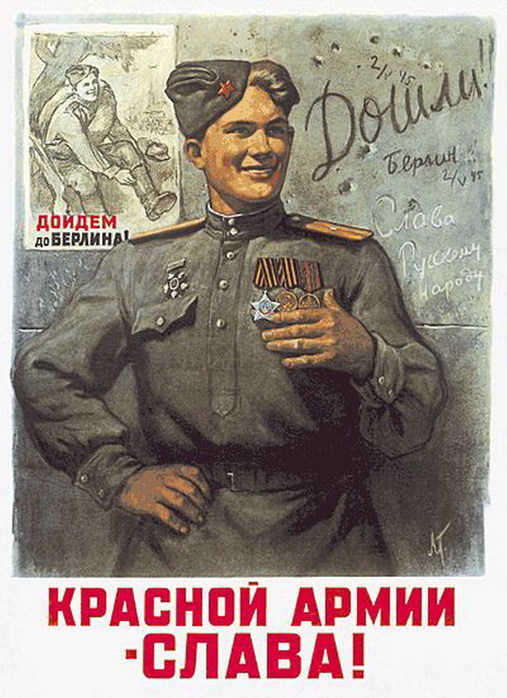 1942 г.
1943 г.
1944 г.
1945 г.
25
Рассмотрите изображение и выполните задание.Укажите период, к которому относится данный плакат.
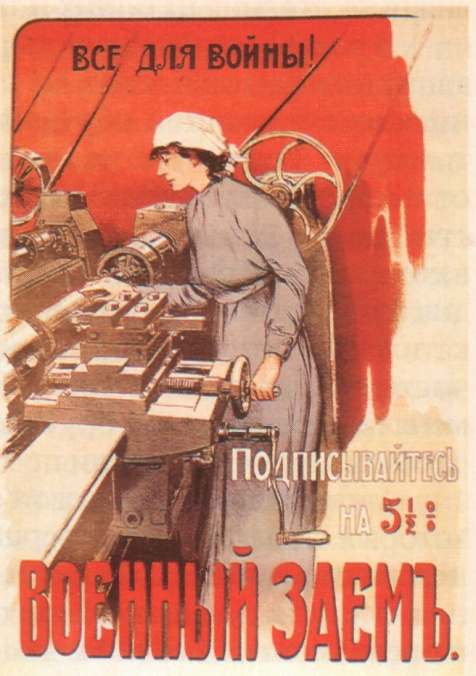 Первая мировая война
Вторая мировая война
Гражданская война
Русско-японская война
26
Рассмотрите изображение и ответьте на вопрос.К какому периоду относится данный плакат?
1941–1945 гг.
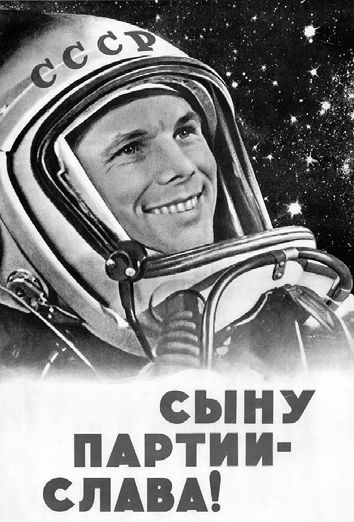 1945–1953 гг.
1953–1964 гг.
1991–2000 гг.
27
Рассмотрите изображение и ответьте на вопрос. Какое суждение об изображённом здании является верным?
Здание сохранилось до нашего времени
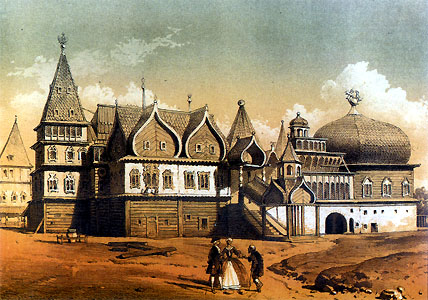 На иллюстрации изображен дворец, построенный для Алексея Михайловича
Сооружение построено в стиле – ранний классицизм
Здание является одним из крупнейших памятников деревянного зодчества  Великого Новгорода
28
Какое суждение о здании, изображённом на фотографии, является верным?
Здание построено по приказу Ивана III в честь освобождения Руси от монголо-татарского ига
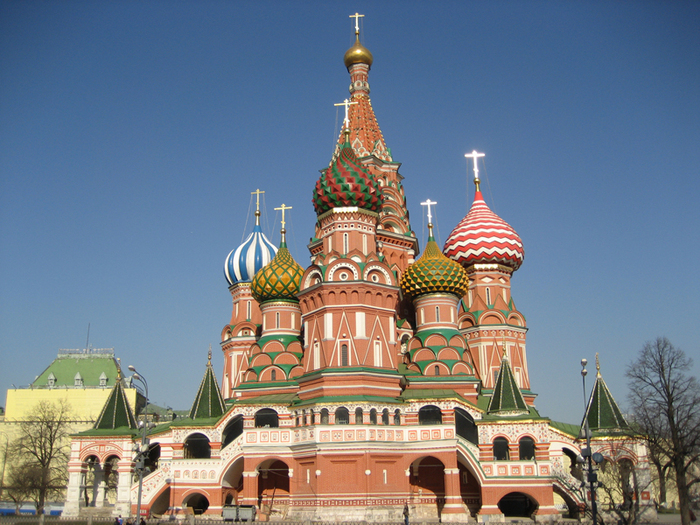 Здание находится на территории Московского Кремля
Здание было построено в XV в.
Здание построено в 1555—1561 годах
29
Какое суждение о памятнике, изображённом на фотографии, является верным?
Памятник был создан в начале XVII в. в честь освобождения Москвы от поляков
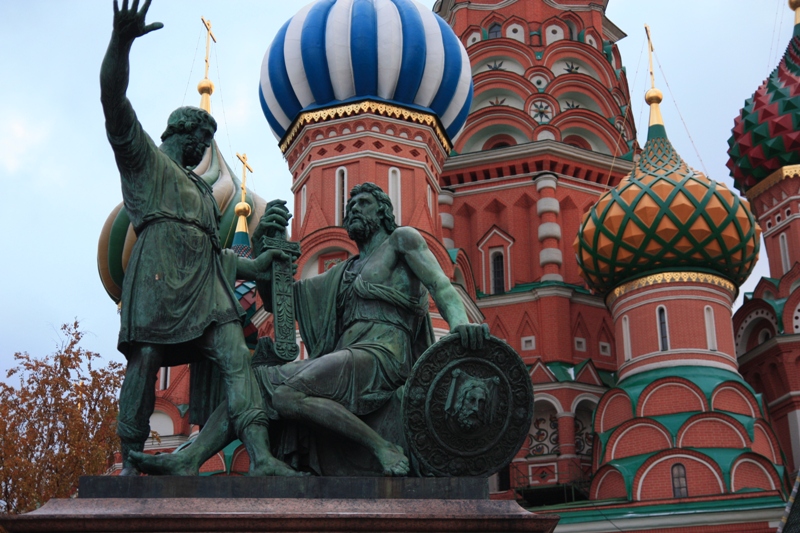 Памятник был установлен перед Успенским собором Московского Кремля
Скульптором памятника является И.П. Мартос
Создание памятника шло на деньги, которые Россия получила от Речи Посполитой по Деулинскому перемирию
30
Какое суждение о здании, изображённом на фотографии, является верным?
Здание было построено во время правления Екатерины II
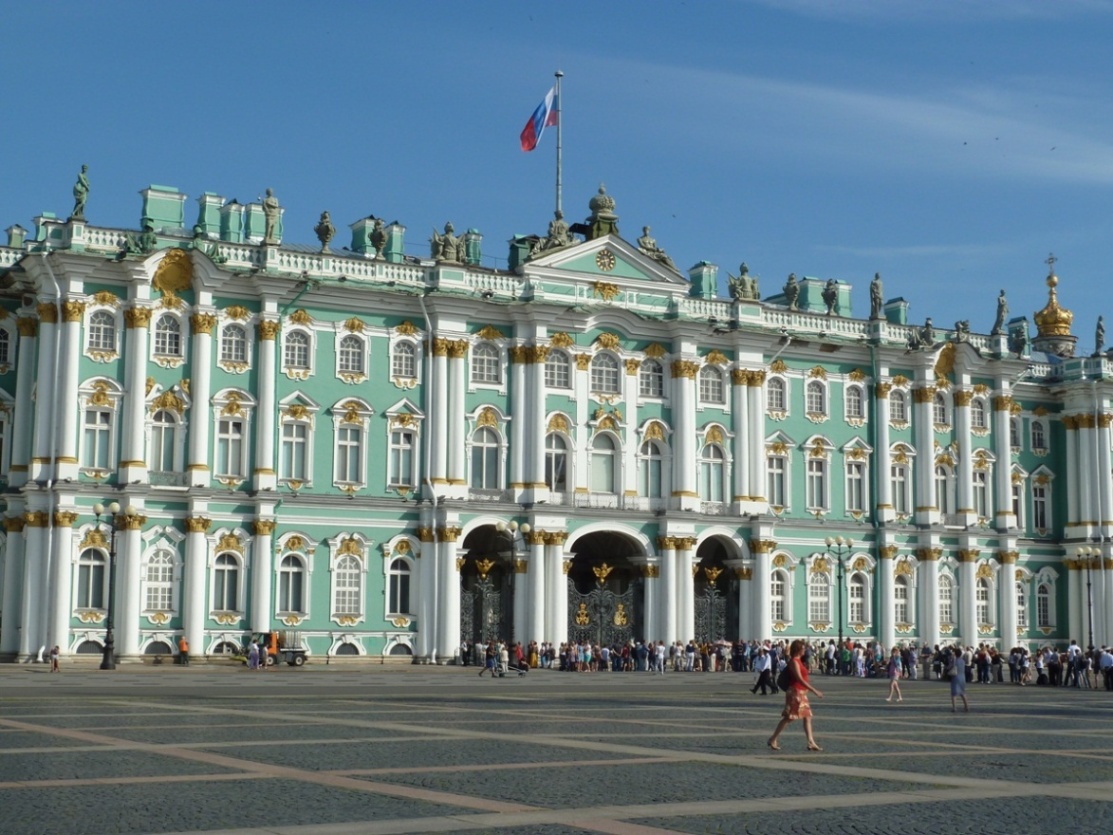 Здание было построено в стиле барокко
Здание было построено на месте разобранного летнего дворца Елизаветы Петровны
Архитектор здания – К.И. Росси
31
Рассмотрите иллюстрацию и выполните задание.Укажите век, к которому относится сооружение данного памятника
10 век
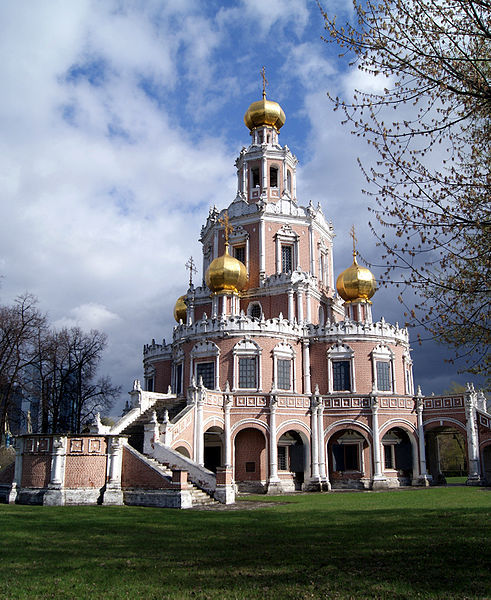 12 век
15 век
17 век
32
Рассмотрите иллюстрацию и выполните задание.Укажите век, к которому относится сооружение данного памятника
10 век
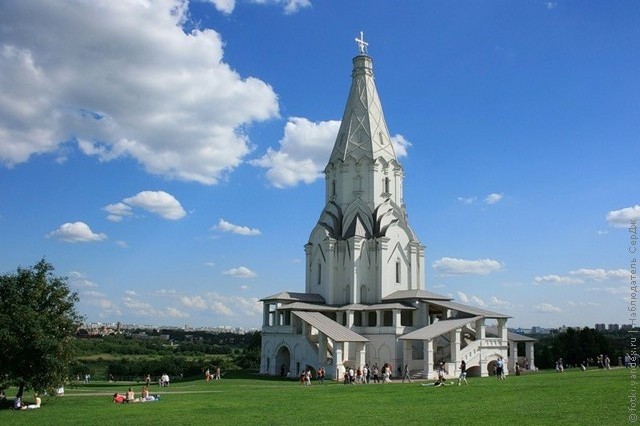 12 век
14 век
16 век
33
Рассмотрите иллюстрацию и выполните задание. Кто был руководителем государства в указанный период?
Ю. В. Андропов
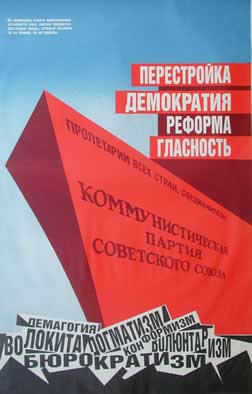 Л.И. Брежнев
М.С. Горбачёв
Б.Н. Ельцин
34
Рассмотрите иллюстрацию и выполните задание. Кто был руководителем государства в указанный период?
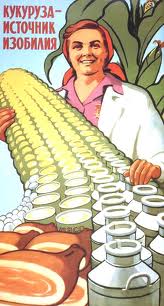 Л.И. Брежнев
М.С. Горбачёв
Ю. В. Андропов
Н.С. Хрущёв
35
Рассмотрите иллюстрацию и выполните задание. Какое суждение об объекте культуры является верным?
Автор плаката  - художественная группа Кукрыниксы
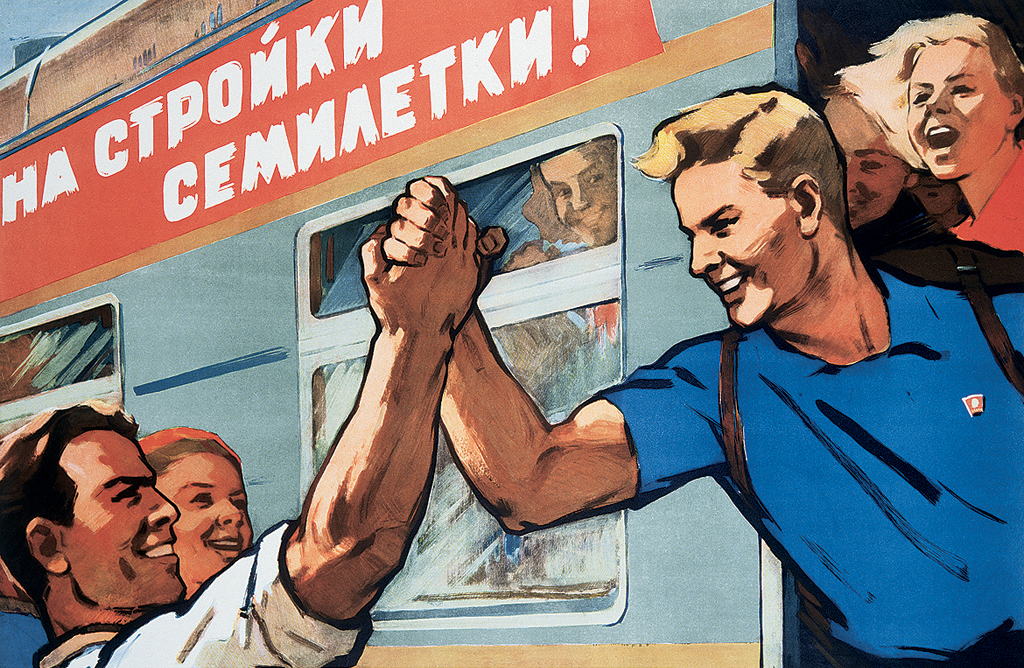 Плакат был создан во второй половине XX в.
В период создания плаката Советский Союз вел войну
Плакат создан в 30-е г.
36
Рассмотрите иллюстрацию и выполните задание.Укажите век, к которому относится сооружение данного памятника
19 век
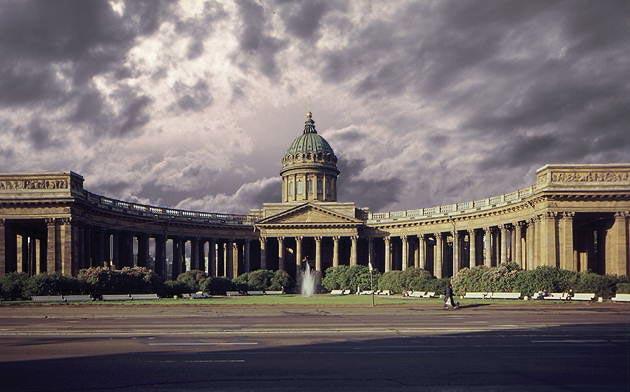 18 век
17 век
п.п. 20 века
37
Рассмотрите изображение. Непосредственным участником события, которому посвящён этот плакат, был
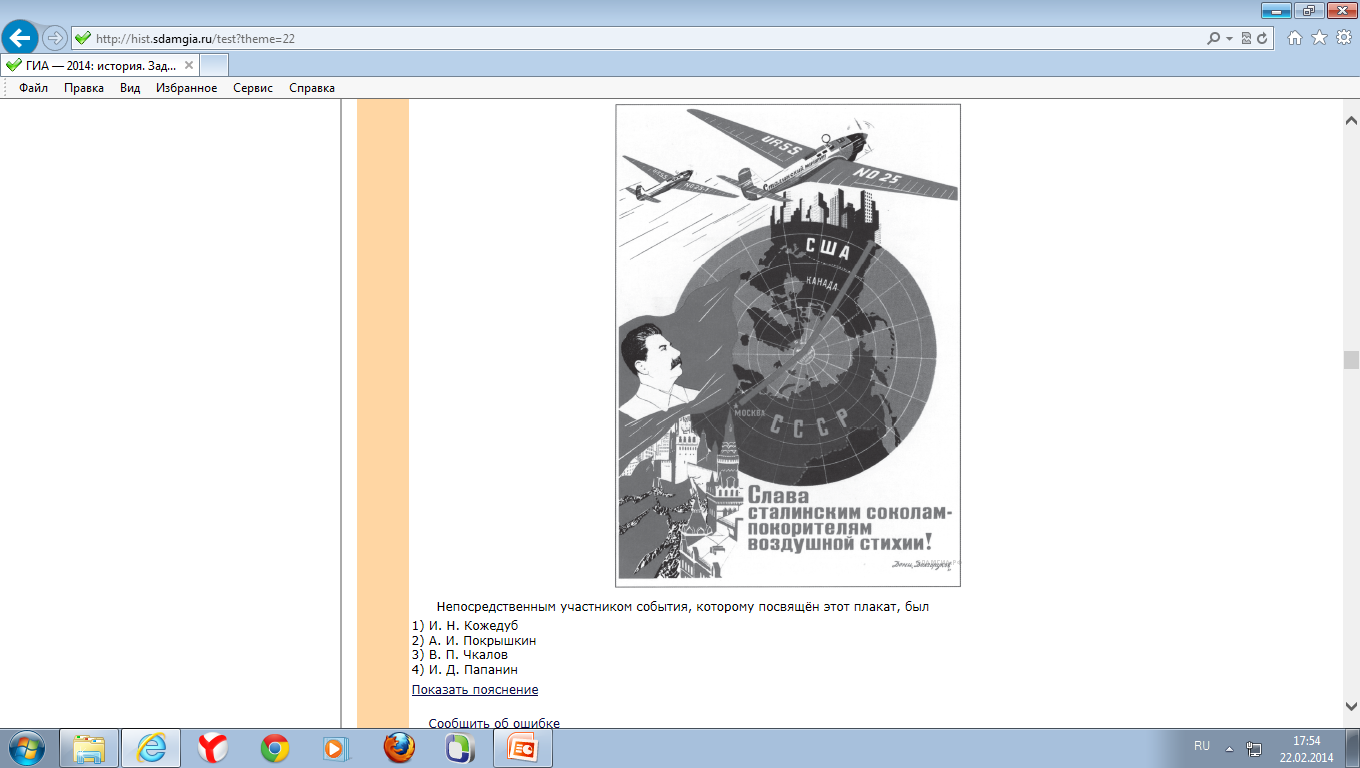 И. Н. Кожедуб
А. И. Покрышкин
В. П. Чкалов
И. Д. Папанин
38
Рассмотрите изображение. Какому сражению посвящена данная медаль?
Гангутскому
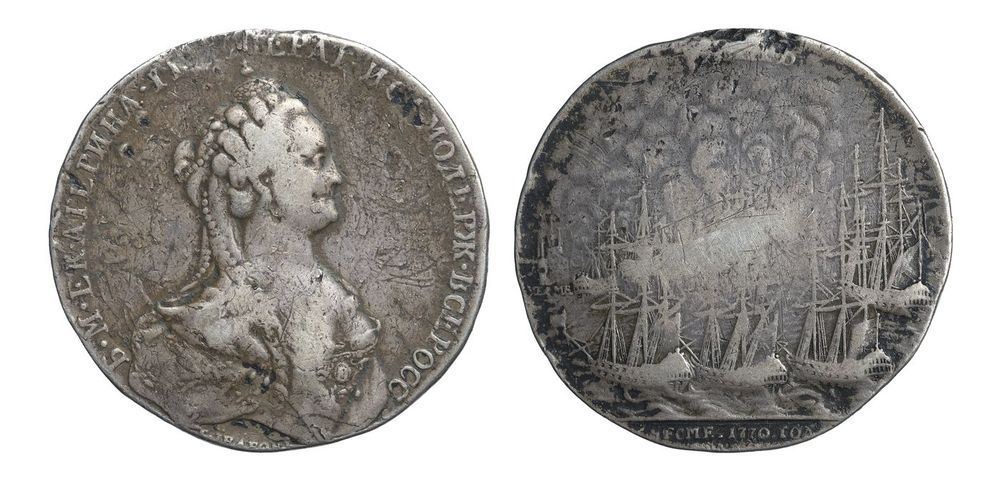 Синопскому
Чесменскому
Цусимскому
39
Рассмотрите иллюстрацию и выполните задание.К какому периоду относится данное изображение.
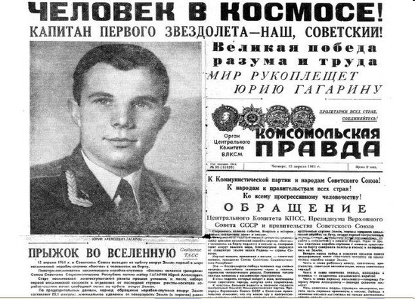 Начало 1950-х г.
Начало 1960-х г.
Конец 50-х г.
Конец 60-х г.
40
Источники:
Иллюстрации
http://soc.sdamgia.ru/
http://ru.wikipedia.org/wiki/
http://images.yandex.ru/
http://www.tyrant.ru/plakati_ctalin/86plak.php
http://magnitmne.narod.ru/plakat/plakat_agitatsionnie.html
http://findmapplaces.com/
http://www.museum.ru/MUSEUM/1812/index.html
41